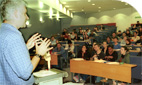 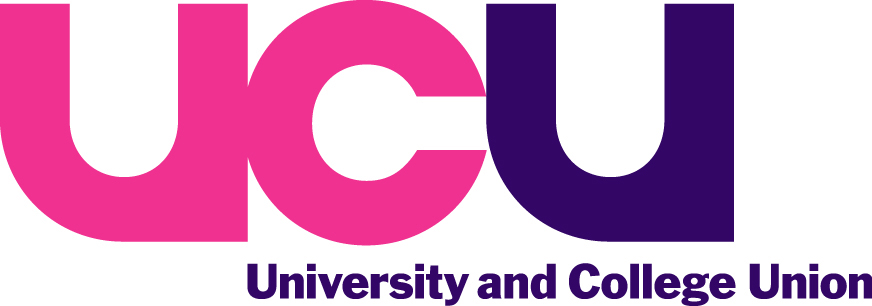 Your Career, Your Union
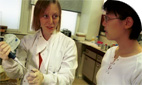 UCU: Who We Are
UCU represents staff in FE, HE, adult and continuing education, and prison education
In FE, all student-facing staff involved in curriculum delivery. Lecturers, trainers, instructors, teaching assistants and assessors
Over 110,000 members and growing
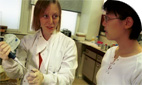 UCU: What We Do
Advice and representation

Negotiation of your pay and conditions

National voice of the profession
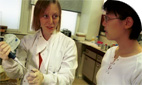 Helping You Build Your Career
Free continuing professional development training courses and downloadable resources
Areas covered include classroom management, voice care and getting the most from your career
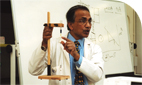 Campaigning on your behalf
Nationally:
Defending your pay and conditions
Defending access to public education
Making the case for more funding for education
Lobbying for greater status and professional support for educators
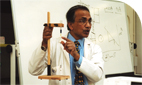 Campaigning on your behalf
Locally:
*Please insert local campaign info*
*Please insert local campaign info*
*Please insert local campaign info*
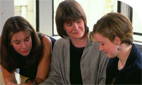 Be part of something bigger
With over 110,000 members we are the biggest union for tertiary education staff in the world
We are part of a 6 million strong UK trade union movement
We are described by The Guardian as ‘the UK’s leading academic lobby’
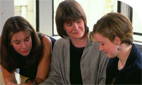 UCU: join YOUR community
The largest community of academic professionals in the UK
A proven track record of representing the specialist interests of staff in further, higher, adult and prison education
We are a vibrant democratic community improving the working lives of education staff
The voice of our profession to government and employers
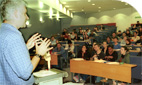 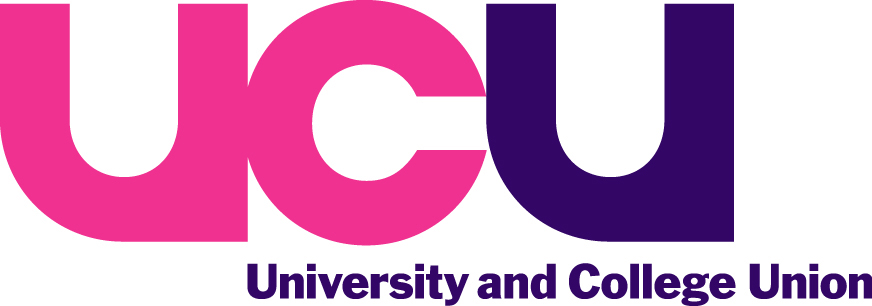 You can join today here: http://www.ucu.org.uk/join  
Non-lecturing grades – 4 year free membership. Or monthly fees start from £1.02 a month, reduced by tax relief